June 30, 2020
Faculty Center for Ignatian Pedagogy
Anti-Racist Pedagogy SeriesOpening Discussion Circle
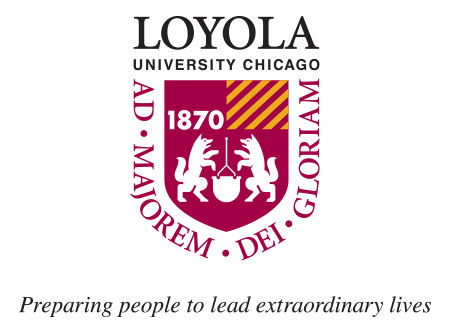 Acknowledgements
The Loyola community occupies the traditional homelands of the people of the Council of Three Fires, the Ojibwe, Potawatomi, and Odawa as well as the Menominee, Miami and Ho-Chunk nations. This was also a site of trade, travel, gathering and healing for more than a dozen other Native tribes and is still home to over 100,000 tribal members in the state of Illinois.

Thank you to Indigenous foremothers and forefathers and other wisdom figures whose traditions and practices we borrow today. Thank you to my Circle Keeper trainers at Precious Blood Ministries, and to my fellow circle keepers and circle members over the years.

Thank you, Loyola colleagues, for joining us.
Welcome
Welcome 
Intent of session 
Introduction to circles
Set common ground rules for small group circles
Move into small group circles
Large group reconvening
Closing
Today's agenda
Intent of session
Start a conversation about anti-racism 
Share our relevant experiences 
Listen to colleagues 
Explore how our own experiences of racism/anti-racism impact our teaching 
Experience a circle discussion process 

NOT to share skills, tools, nor practical application of anti-racist pedagogy
[Speaker Notes: Note about the series:
Start with ourselves and our experience
Ready ourselves to learn something new

No quick fix to racism! Cultivating the practice of reflection and action to create a more anti-racism classroom
 
This will be imperfect, this is not an answer to all of your questions
This is a start to the work we all need to do personally and in our teaching ans scholarship]
"Anti-racism is the active, on-going process of identifying and eliminating racism by changing 
systems, 
organizational structures, 
policies and practices, 
and attitudes and behaviors, 
so that power and opportunity are redistributed and shared equitably."

- Adapted from NAC International Perspectives: 
Women and Global Solidarity
- Retrieved from Alberta Civil Liberties Research Centre
*italics = my additions
Defining anti-racism
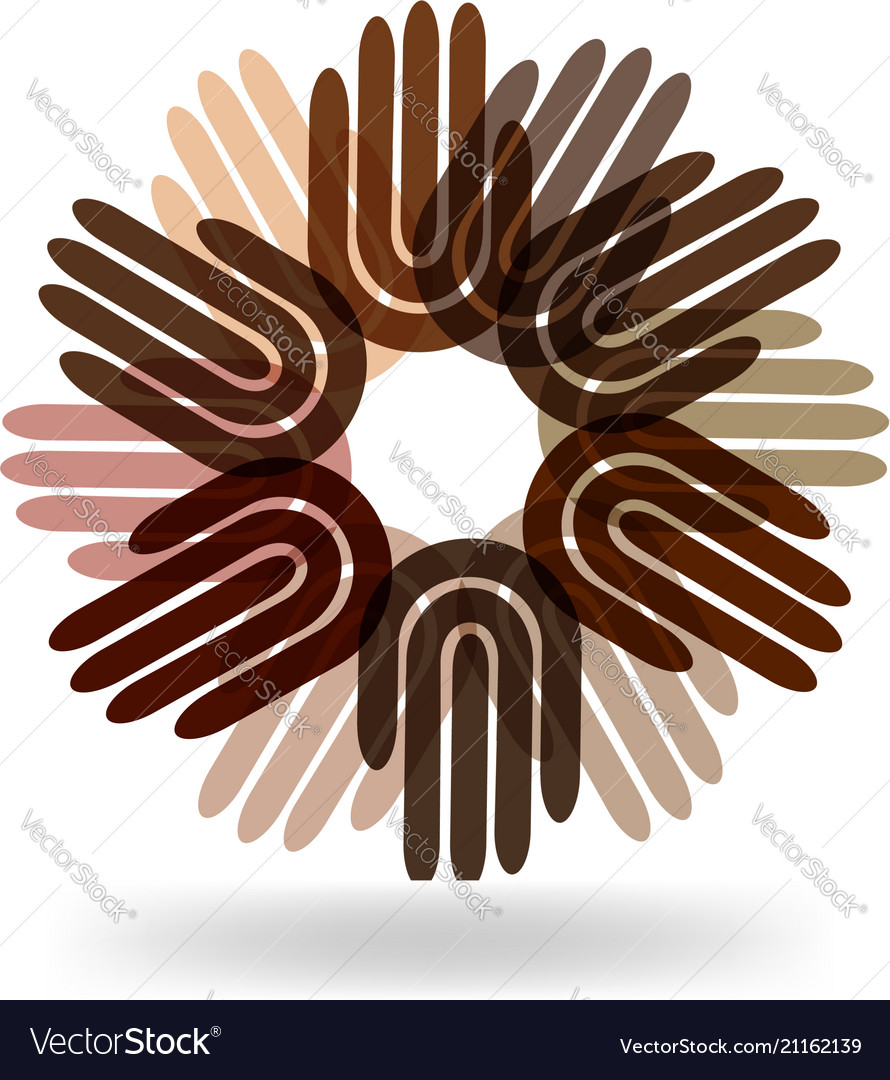 Introduction to Circles
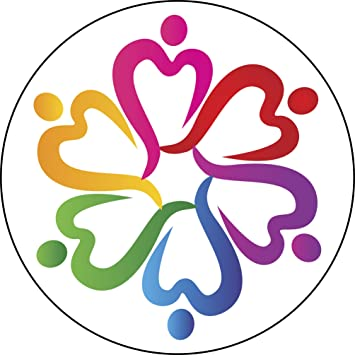 Model for sharing and discussion, healing and problem-solving
Drawn from traditions of Indigenous peoples and wisdom figures, and later restorative justice practices
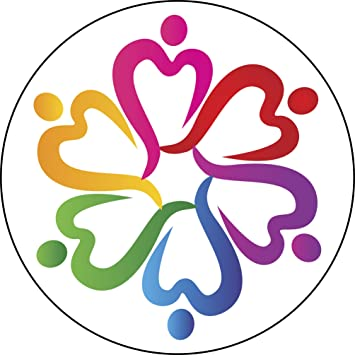 Introduction to circles
Core assumptions: the true nature of humans is good, wise, powerful, interconnected, and seeking right relationships with self and others
Common values: love, respect, humility, trust, generosity, inclusivity, courage, honesty, sharing empathy
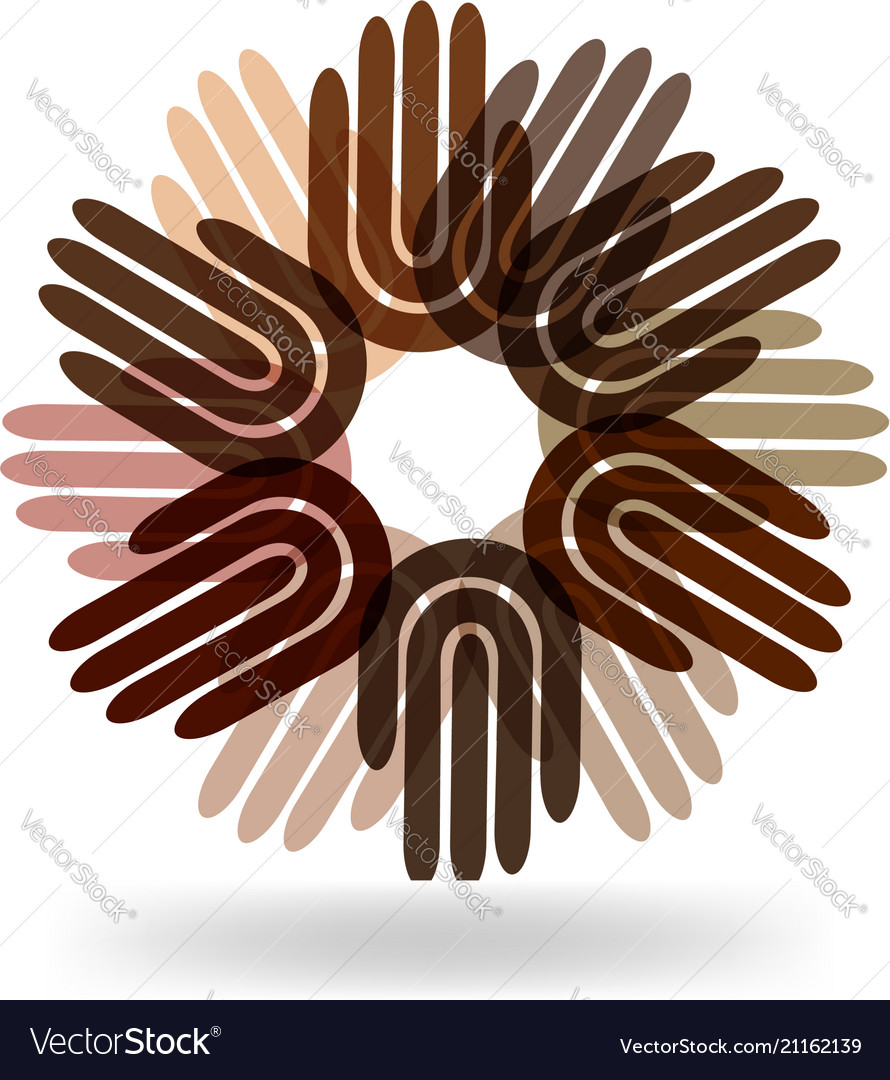 First step to our discussion circles
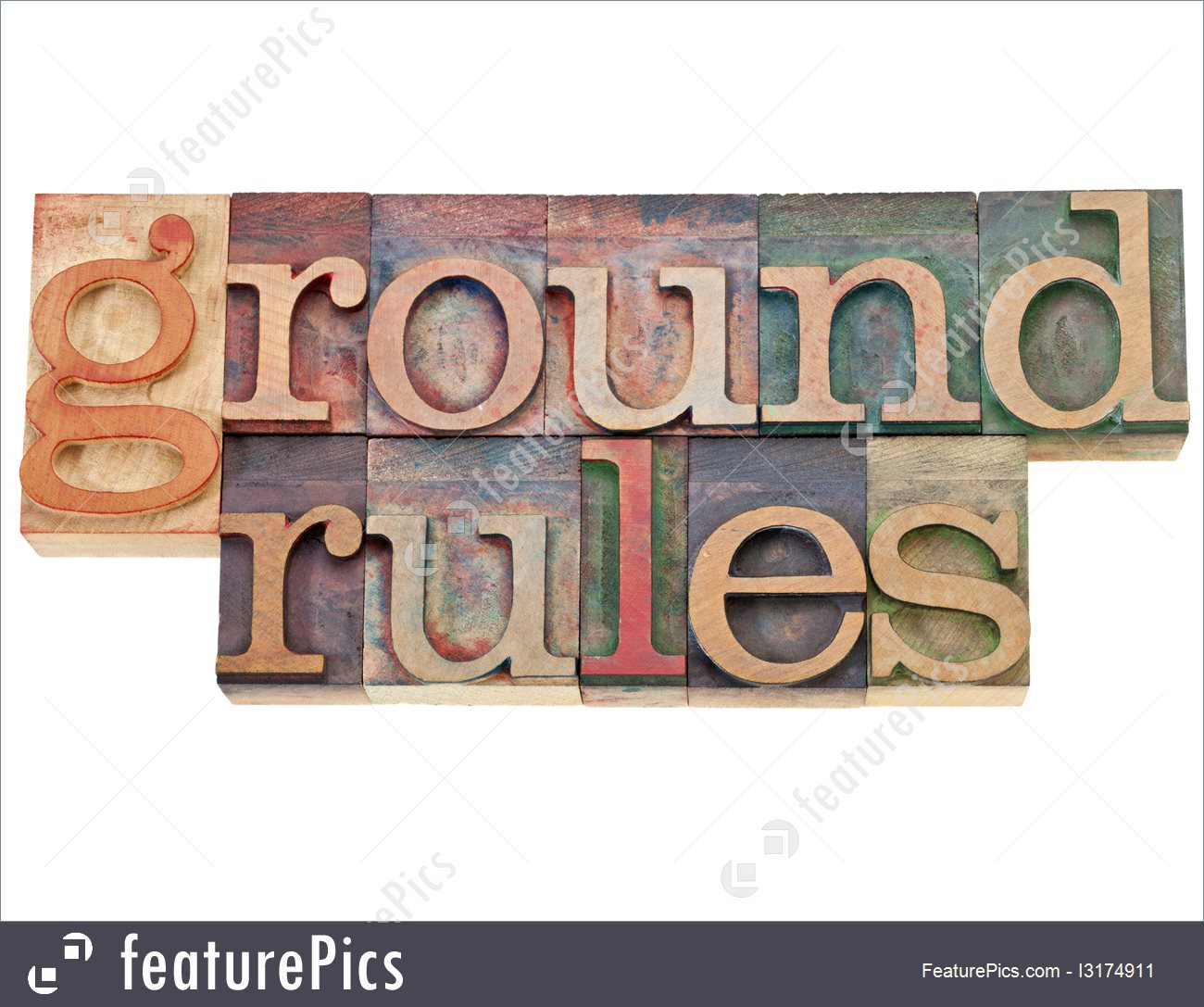 We will set some guidelines together to guide our sharing today.

Please use the chat function to share a word or two about what you need from the group and from the space to be able to participate safely and fully.
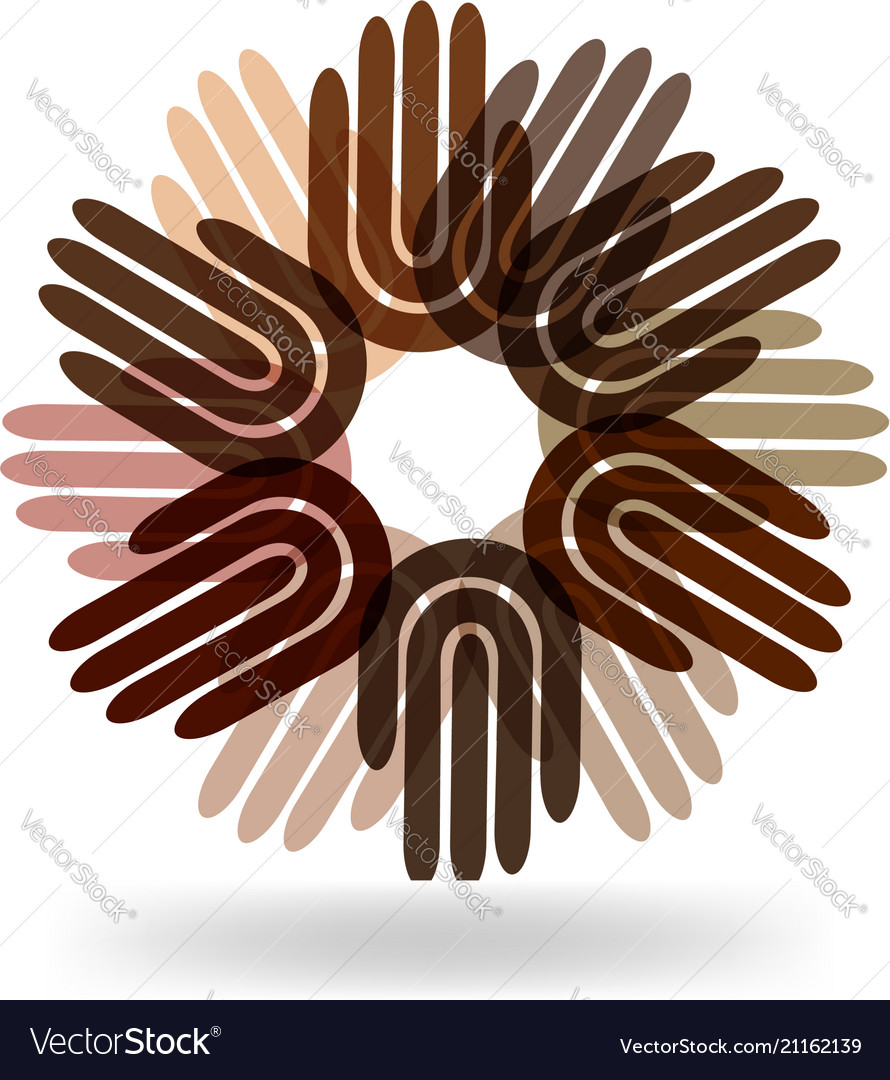 Introduction to circles
Simple protocol
Start with a poem, song or reading
Use a talking piece
Respond to prompt(s)
Share or pass
Continual rounds until people are done sharing
End with a poem, song or reading
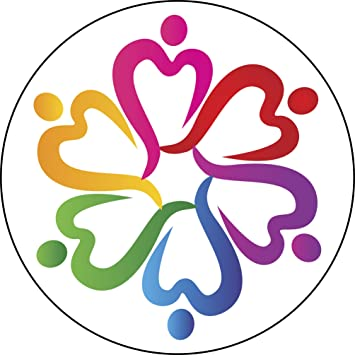 Opening Reading
"We need one another when we mourn and would be comforted… when we are in trouble and afraid… when we despair, in temptation, and need to be recalled to our best selves again.
We need one another when we would accomplish some great purpose, and cannot do it alone… in the hour of our successes, when we look for someone to share our triumphs [and] in the hour of our defeat when with encouragement we might endure and stand again.
We need one another when we come to die, and would have gentle hands prepare us for the journey.  All our lives we are in need, and others are in need of us."
- George Ordell
Intro and Check in: Who are you? How are you doing as you enter this circle today?
Share: How have the current events related to the realities of racial inequities and racialized violence affected you? 
Share: How do you see this impacting and informing your teaching going forward? 
Check out: How are you doing as you leave this circle?
Moving into small group circles
[Speaker Notes: Remind facilitators what tod do....]
Closing Reading
"I saw a cartoon the other day.  Four people were sitting in a boat that had tilted precariously and was filling with water at one end.  The two people at that end were bailing furiously.  The two people at the other end were sitting high and dry—and one said to the other, 'It’s good that our end of the boat isn’t leaking.'
We are all in the same boat—this planet earth.  The only real security we can create is a common security.  When we finally realize that we are one family, one interconnected whole, we will be able to find a way forward together.  I believe we are already on the path.  May we find the courage to take the next steps before us.
- UU Minister Rev. Myke Johnson
Upcoming events & evaluation
Tuesdays 12:00-1:30pm, same zoom link 
July 7: Introduction to Related Pedagogical Theories: Introduction to anti-racist theory, critical race theory, queer theory, feminist theory, liberation theology, and other critical frameworks for considering race, power, and marginalization in our society 
July 14: Anti-Racist Course Design Learn how to design course content, syllabi, learning outcomes, assessments and assignments that reflect anti-racist pedagogy. 
July 21: Anti-Racist Class Facilitation: Discuss creating class community, responding to resistance, equalizing power, among other themes. 
July 28: Advocacy and Taking Action: Consider how to create opportunities for moving ourselves, our students and our communities toward meaningful anti-racist action. 
August 4: Closing Discussion Circle: Share thoughts and experiences of the past sessions of the series, current events and the impact on your teaching.